ỦY BAN NHÂN DÂN QUẬN PHÚ NHUẬN
TRƯỜNG TIỂU HỌC NGUYỄN ĐÌNH CHÍNH
CÔ CHÀO TẤT CẢ CÁC EM HỌC SINH LỚP 3 
ĐẾN VỚI LỚP HỌC ONLINE
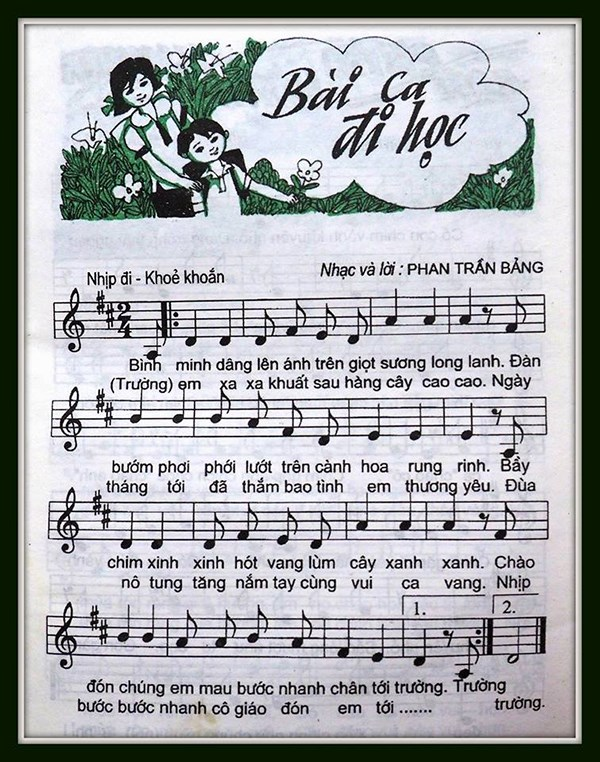 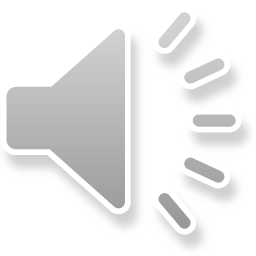 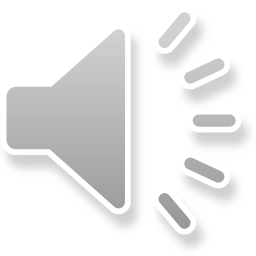 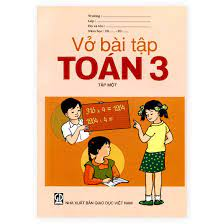 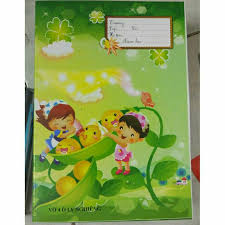 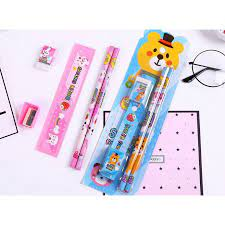 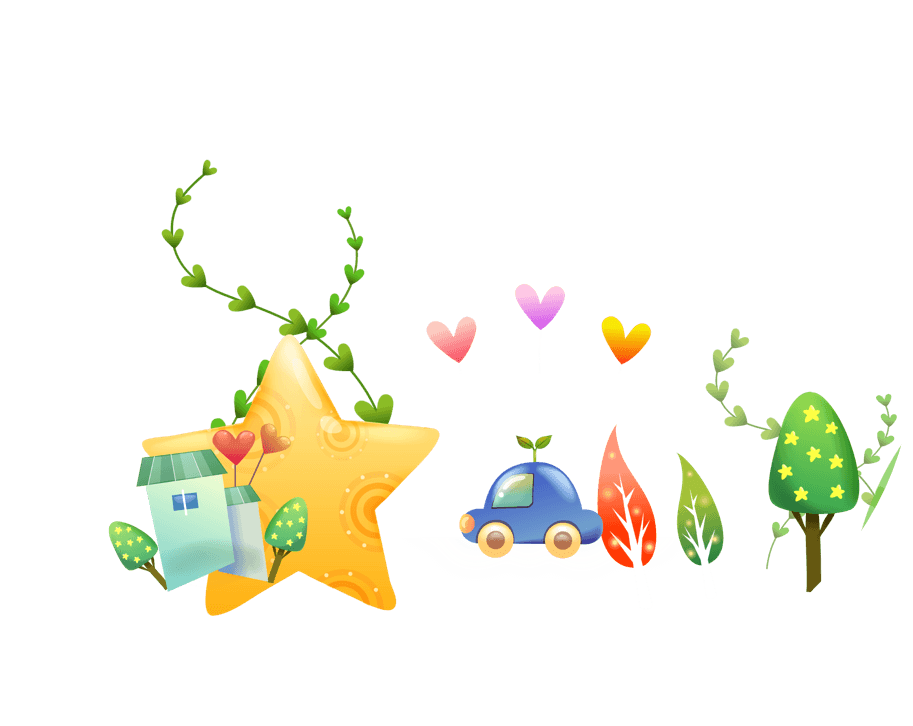 Vở bài tập Toán
Dụng cụ học tập
Vở nháp
Toán
Bài : Ôn tập về hình học
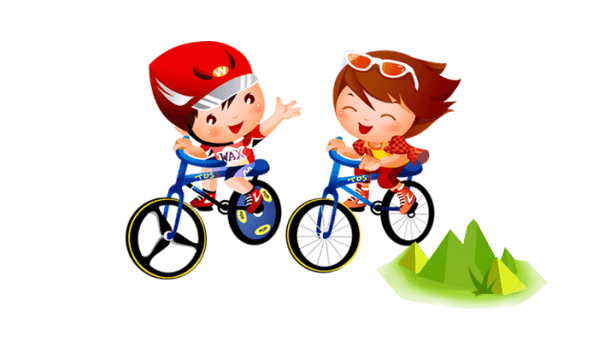 Toán
Ôn tập về hình học
Bài 1: a) Tính độ dài đường gấp khúc ABCD:
B
D
42cm
26cm
34cm
C
A
- Muốn tính độ dài đường gấp khúc ta làm thế nào ?
Muốn tính độ dài đường gấp khúc, ta tính tổng độ dài 
    các đoạn thẳng của đường gấp khúc đó.
Bài 1: a) Tính độ dài đường gấp khúc ABCD
B
D
42cm
26cm
34cm
C
A
Bài giải
Độ dài đường gấp khúc ABCD là:
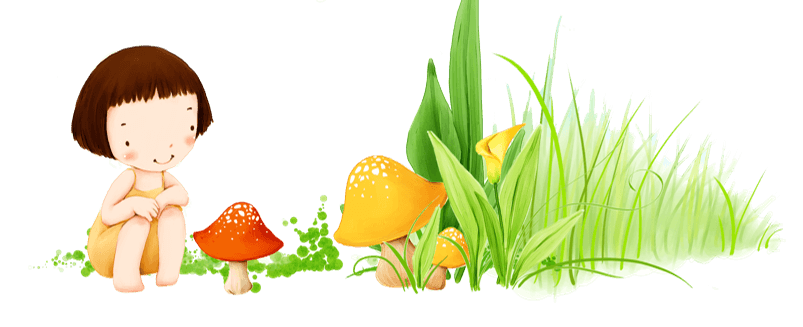 42 + 26 + 34 = 102 (cm)
Đáp số: 102 cm
Bài 1: b) Tính chu vi hình tam giác MNP:
M
26cm
34cm
P
N
42cm
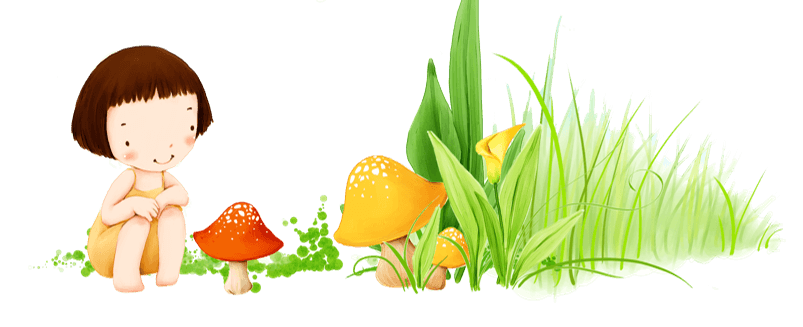 Bài 1: b) Tính chu vi hình tam giác MNP:
M
34cm
26cm
N
P
42cm
Bài giải
Chu vi hình tam giác MNP là:
           26 + 34 + 42 = 102 (cm)
                  Đáp số: 102 cm.
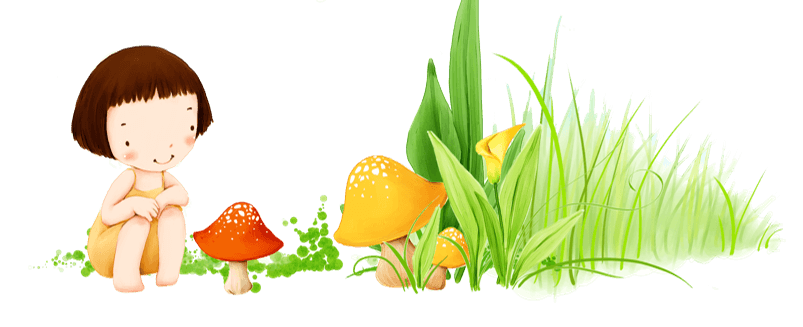 Bài 2: Đo độ dài mỗi cạnh rồi tính chu vi:
           b) Hình chữ nhật MNPQ.
M
N
3cm
2cm
2cm
P
Q
3cm
Nêu độ dài các cạnh của hình chữ nhật MNPQ?
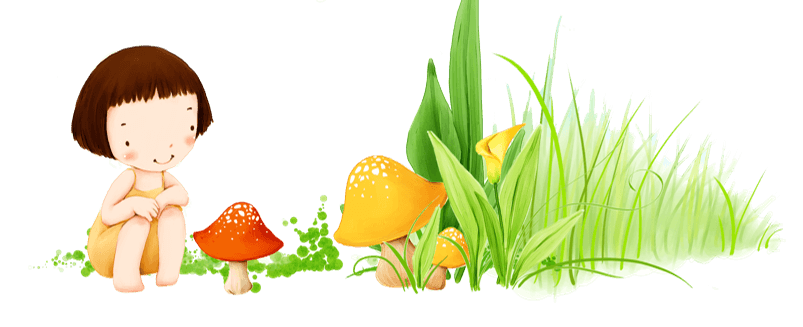 MN = 3cm, NP = 2cm, PQ = 3cm, MQ = 2cm
Bài 2: Đo độ dài mỗi cạnh rồi tính chu vi:
           b) Hình chữ nhật MNPQ.
M
N
3cm
2cm
2cm
Q
P
3cm
Bài giải
Chu vi hình chữ nhật MNPQ là:
        3 + 2 + 3 + 2 = 10 (cm)
              Đáp số: 10 cm.
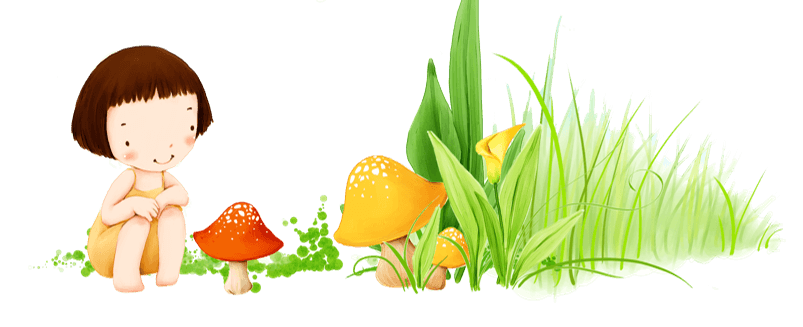 Bài 2: Đo độ dài mỗi cạnh rồi tính chu vi:
           b) Hình chữ nhật MNPQ.
N
M
3cm
2cm
2cm
Q
P
3cm
Muốn tính chu vi hình chữ nhật ta làm như thế nào ?
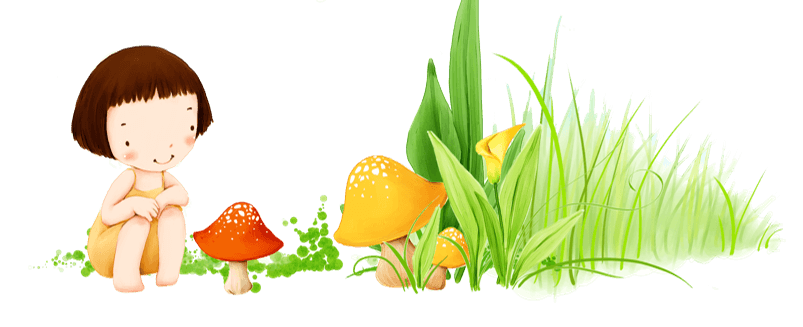 Muốn tính chu vi hình chữ nhật, ta tính tổng độ dài của các cạnh hình chữ nhật đó.
Dặn dò: Tuần 3 củaVở BT Toán làm các bài sau:
Bài Ôn tập về hình học: Làm bài 1 trang 13, bài 2b trang 14.
Bài Ôn tập về giải toán: Làm bài 1, bài 2 trang 15, bài 3 trang 16.
Bài Xem đồng hồ: Làm bài 1, bài 2, bài 3, bài 4 trang 17.
Bài Xem đồng hồ (tt): Làm bài 1, bài 2 trang 18, bài 4 trang 19.
Bài Luyện tập: Làm bài 1, bài 2, bài 3 trang 20.
Hoàn thành các bài tập đầy đủ, sửa bài cẩn thận.
Chuẩn bị bài của tuần sau.
Tiết học đến đây là kết thúc rồi.
Cô chào tất cả các em. Cô chúc các em luôn vui khỏe nhé!